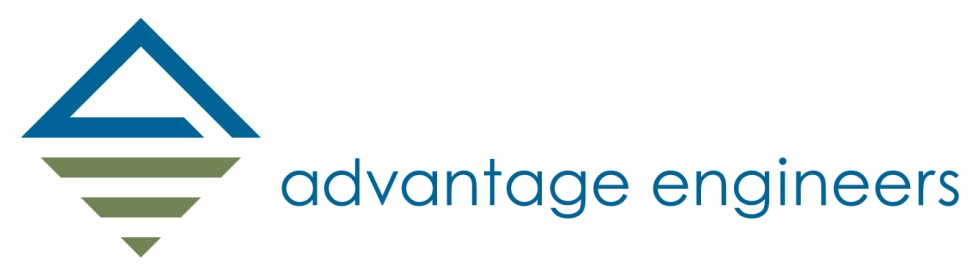 Rural Broadband Issues for Tribal Nations and the Developing World
2016 Broadband Communities Summit
Austin, Texas
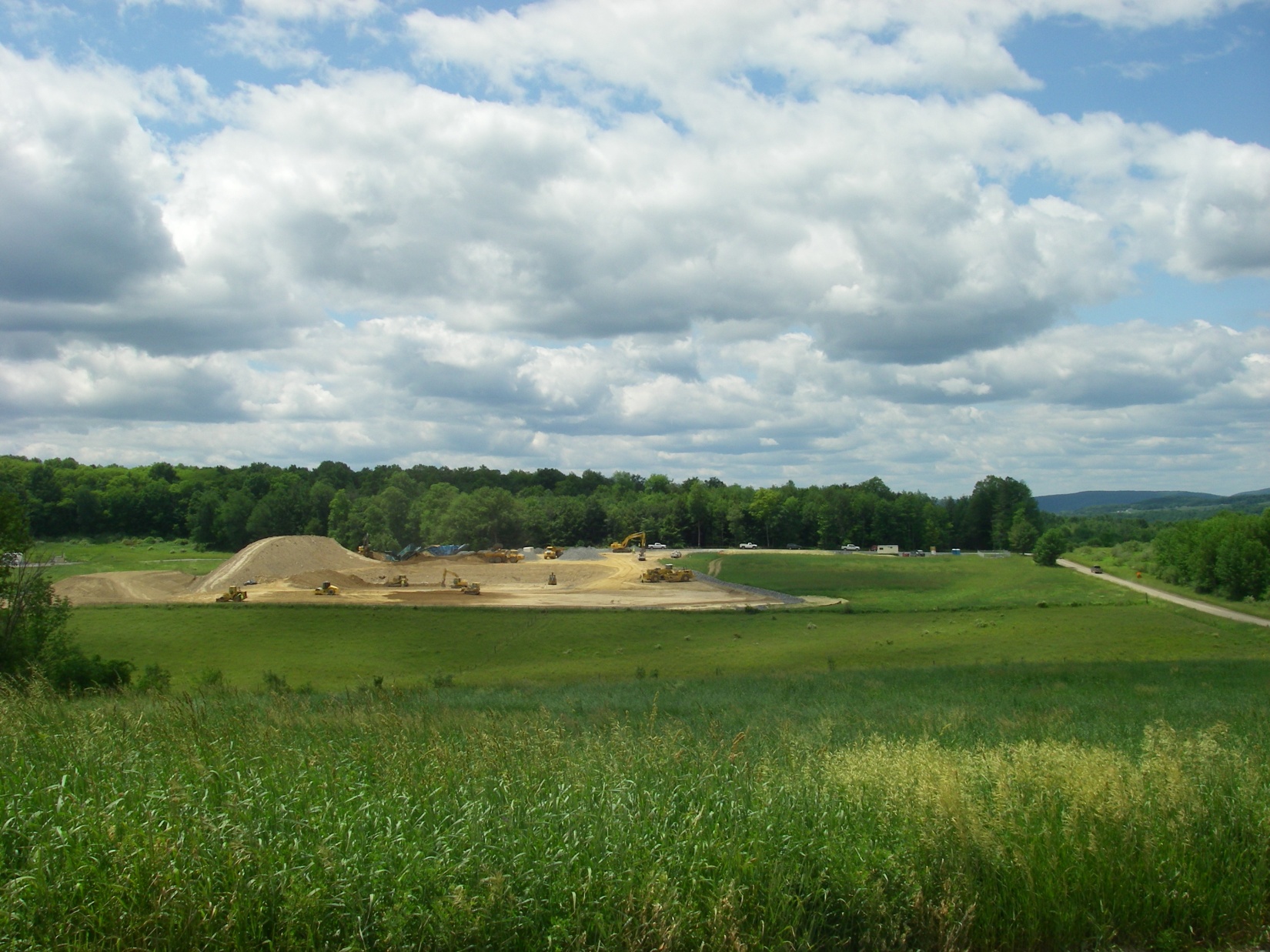 Advantage Engineers
Central New Jersey:
520 Fellowship Rd., Ste A-106
Mount Laurel, NJ 08054

Philadelphia Area:
1025 Andrew Dr., Ste 100
West Chester, PA 19380
Greater Lehigh Valley:
6520 Stonegate Dr., Ste110
Allentown, PA 18106

Pittsburgh/Ohio Area:
2400 Ansys Dr., Ste 102Canonsburg, PA 15317
Telecommunications 
Headquarters
Baltimore/D.C. Metro Area:
7070 Samuel Morse Dr., Ste 150
Columbia, MD 21046
443-367-0003

Environmental & Geotechnical 
Headquarters
Central Pennsylvania:
435 Independence Ave., Ste C
Mechanicsburg, PA 17055
717-458-0800
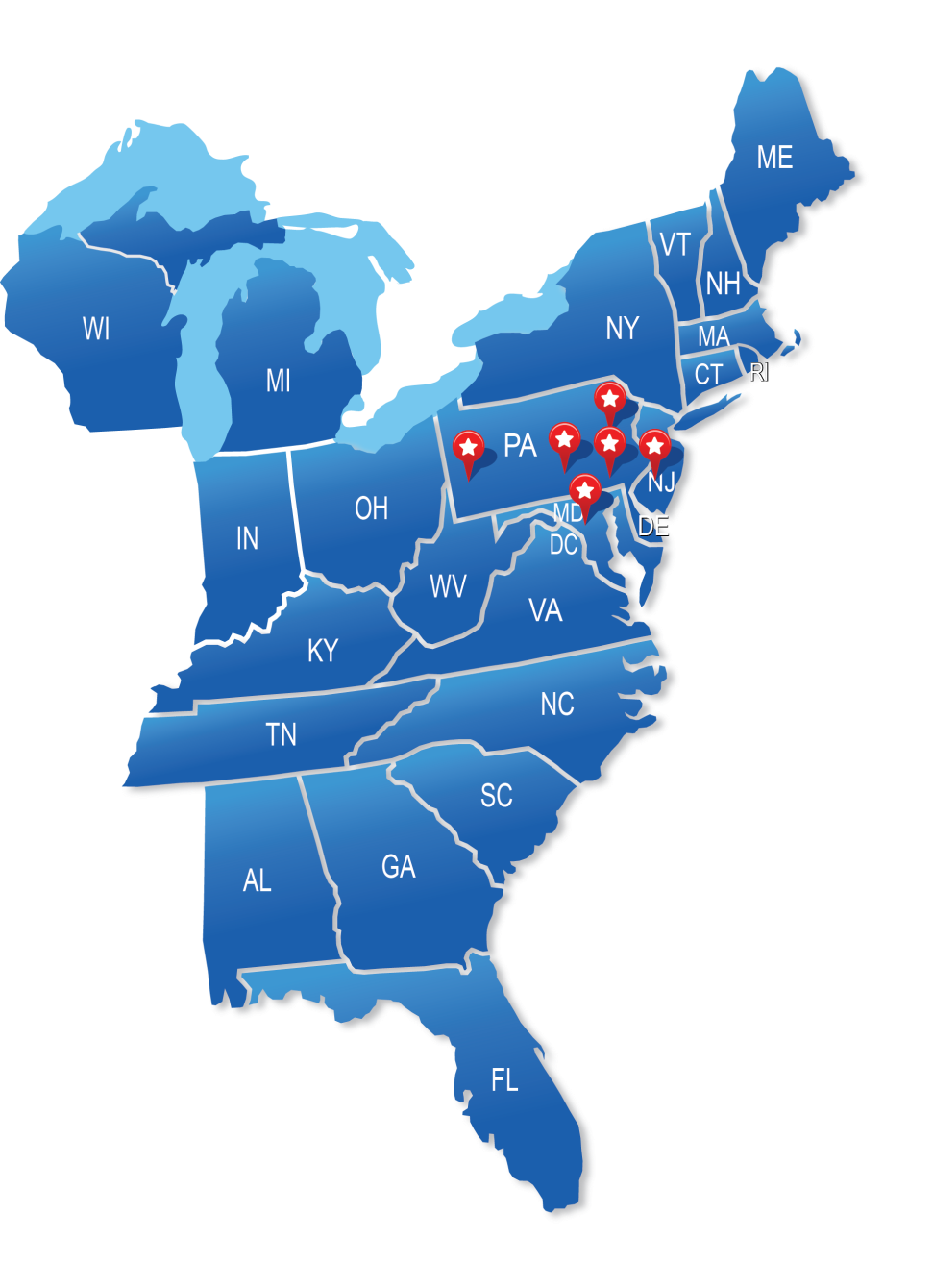 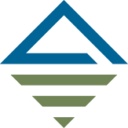 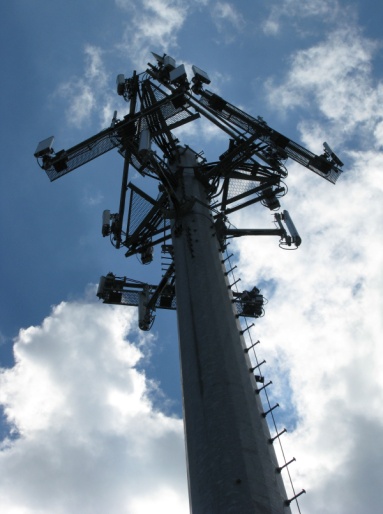 Technology in India
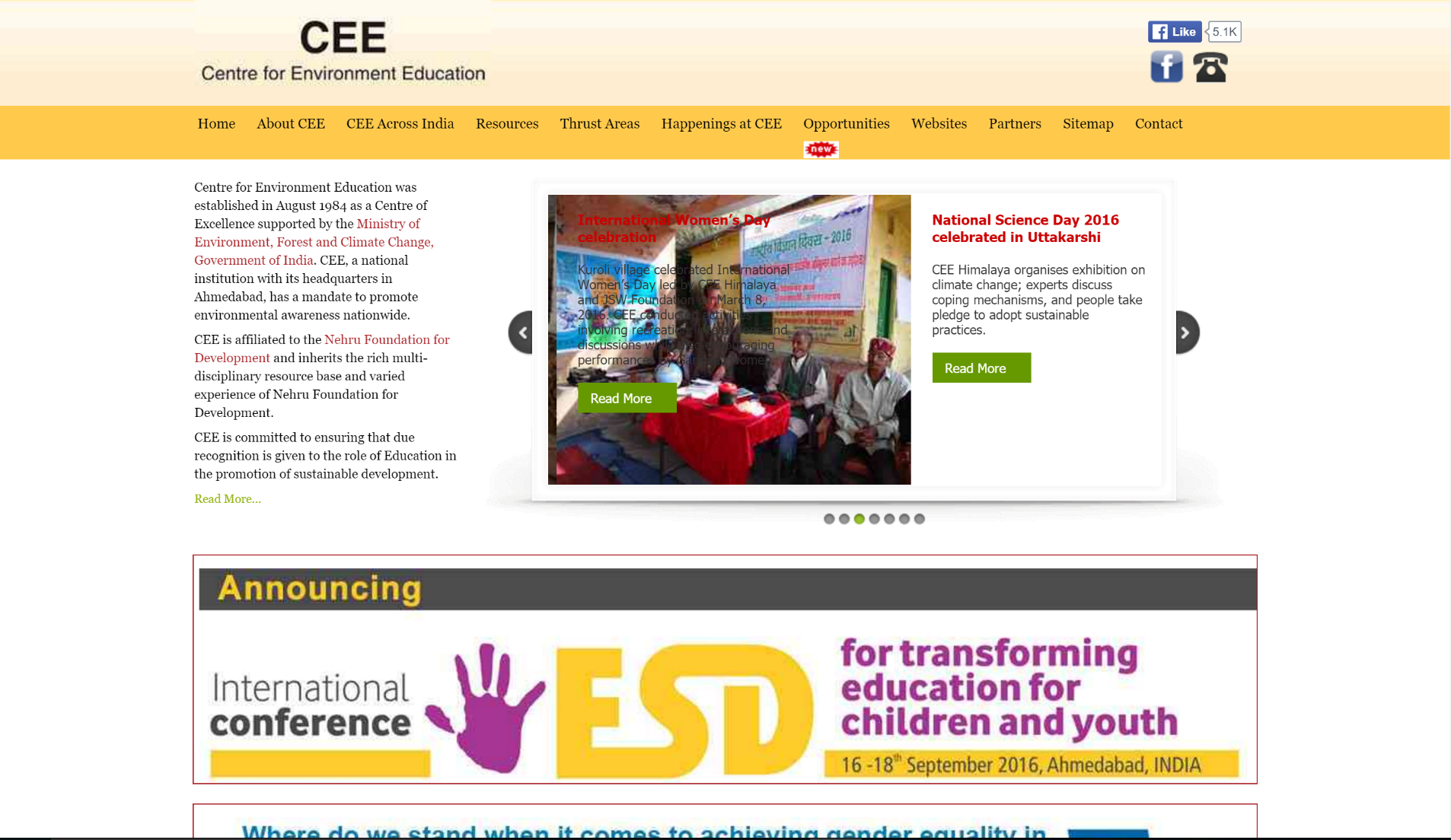 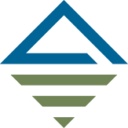 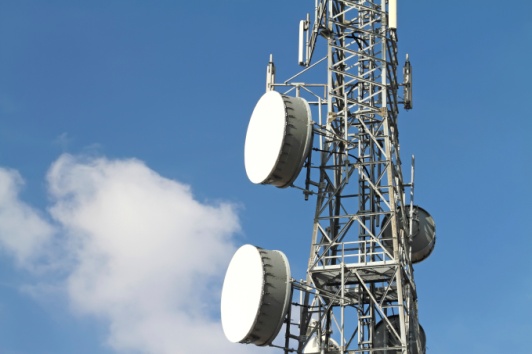 ICTs in India
Hole-in-the-Wall
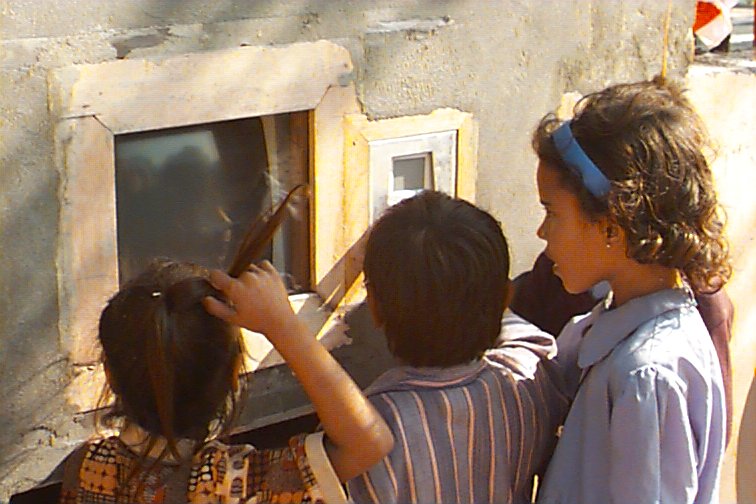 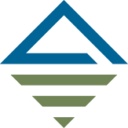 Photo Credit: Apass Educational Group, LLC
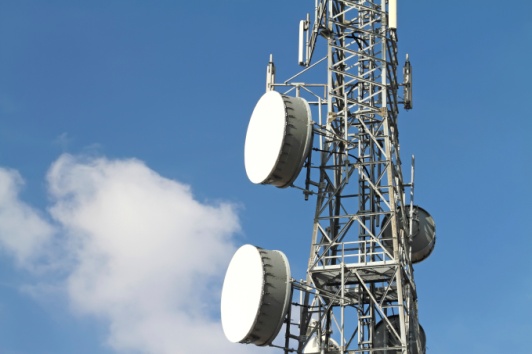 ICTs in India
Community Radio
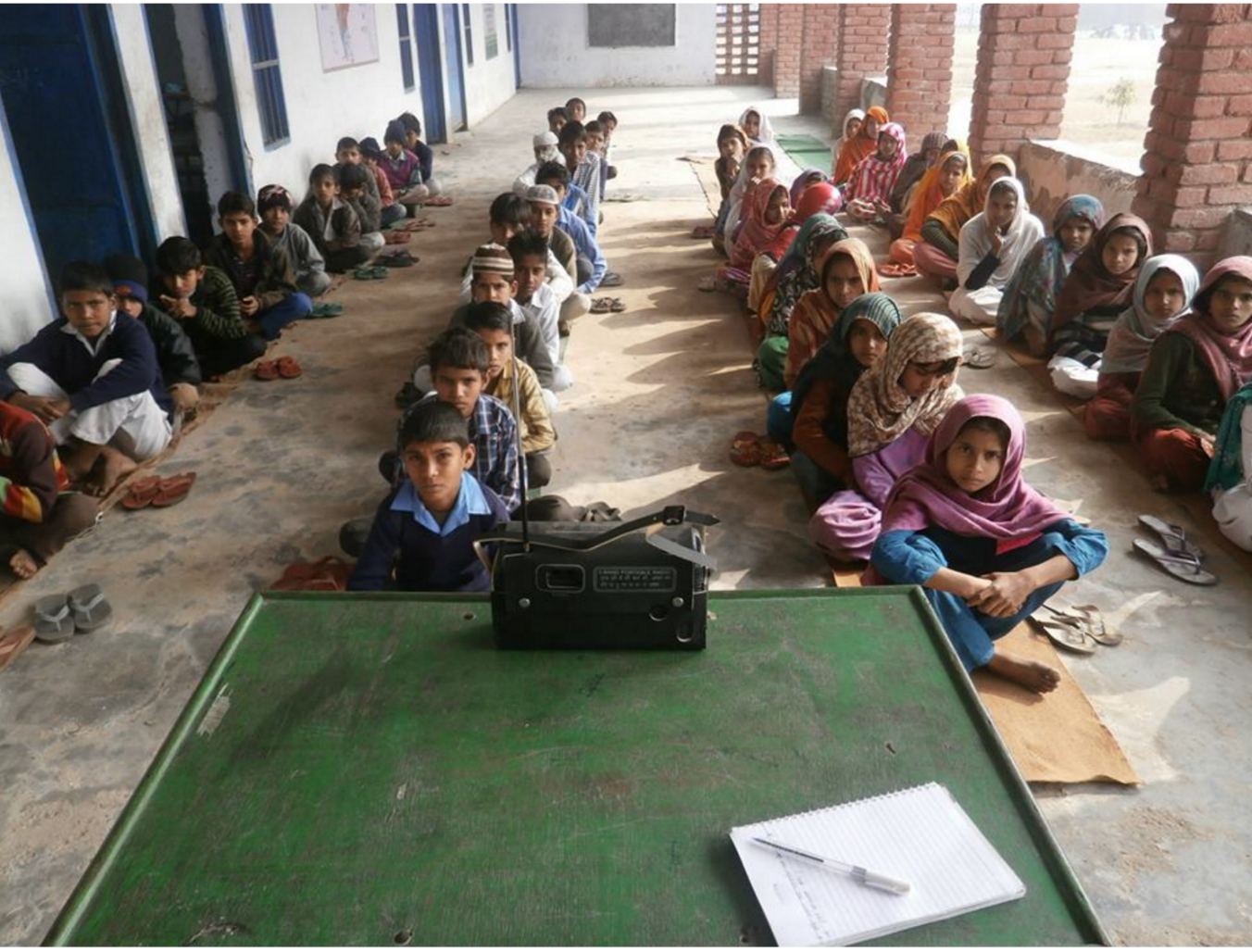 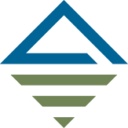 Photo Credit: The Better India
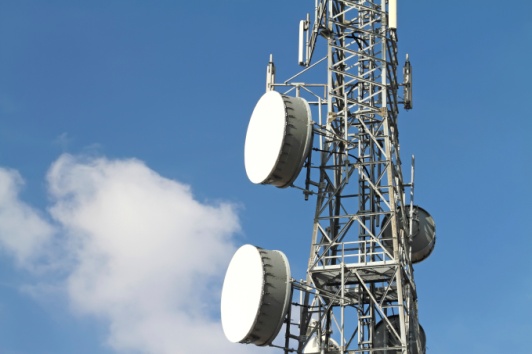 ICTs in India
On-Line Records Management System
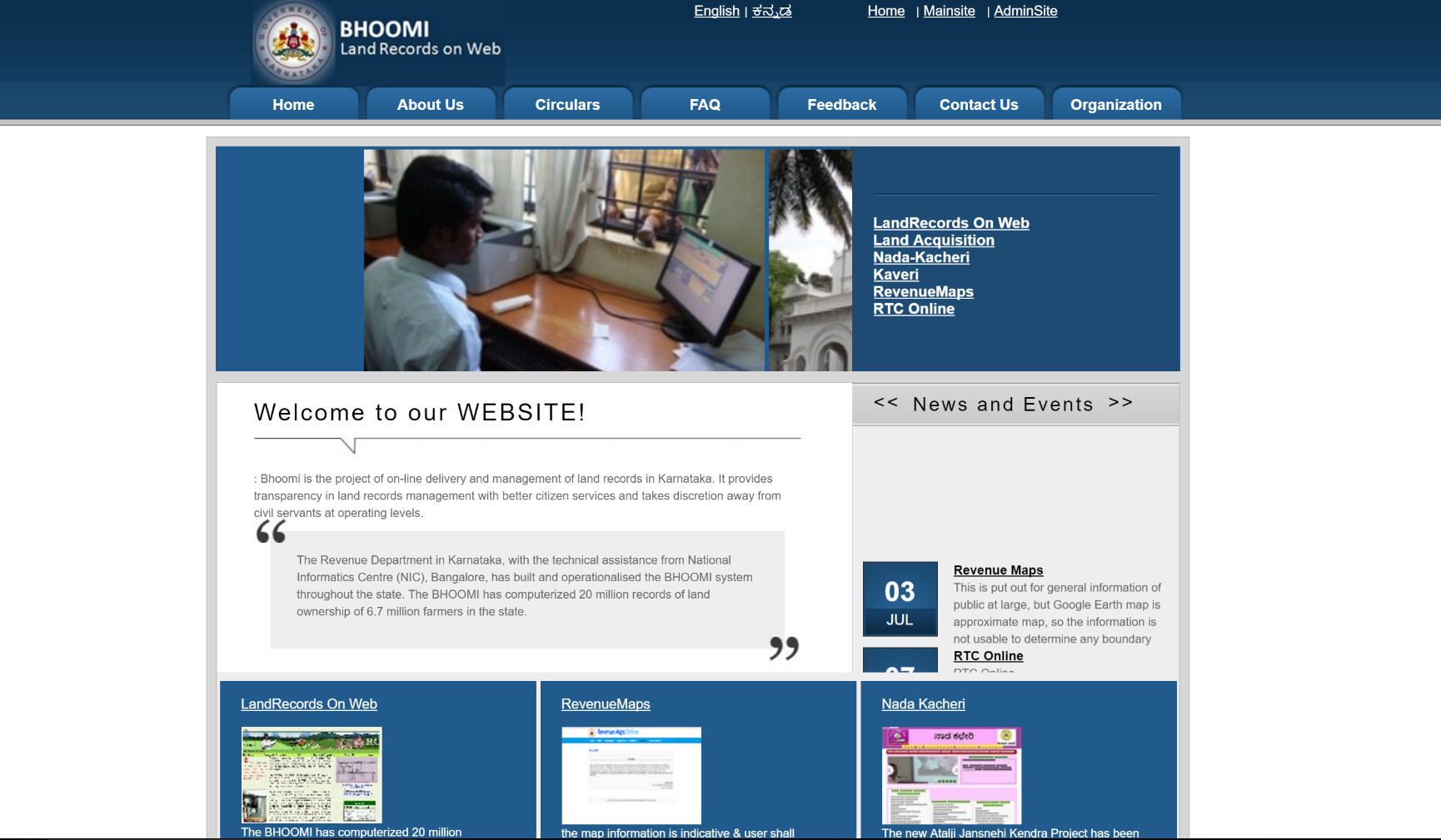 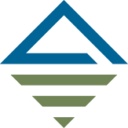 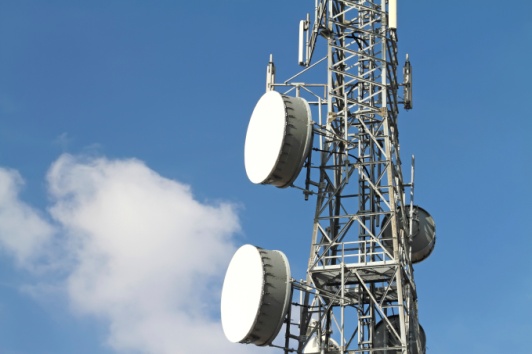 Connection Between Broadband and Sustainable Growth
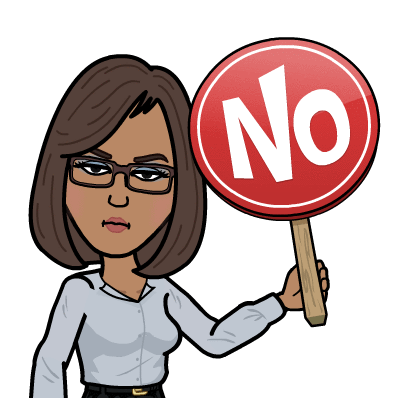 Terms I DIDN’T Hear:
Broadband
Fiber
Digital Literacy
Technology
Economic Development
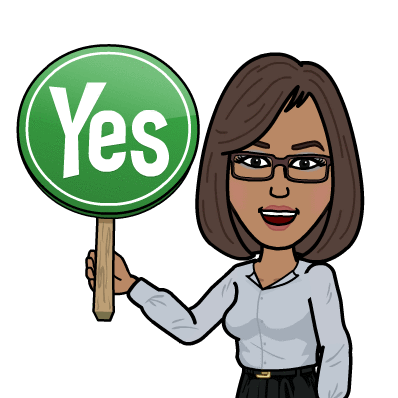 Terms I DID Hear:
Growth
Progress
Opportunity
Empowerment
Innovation
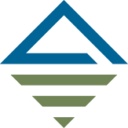 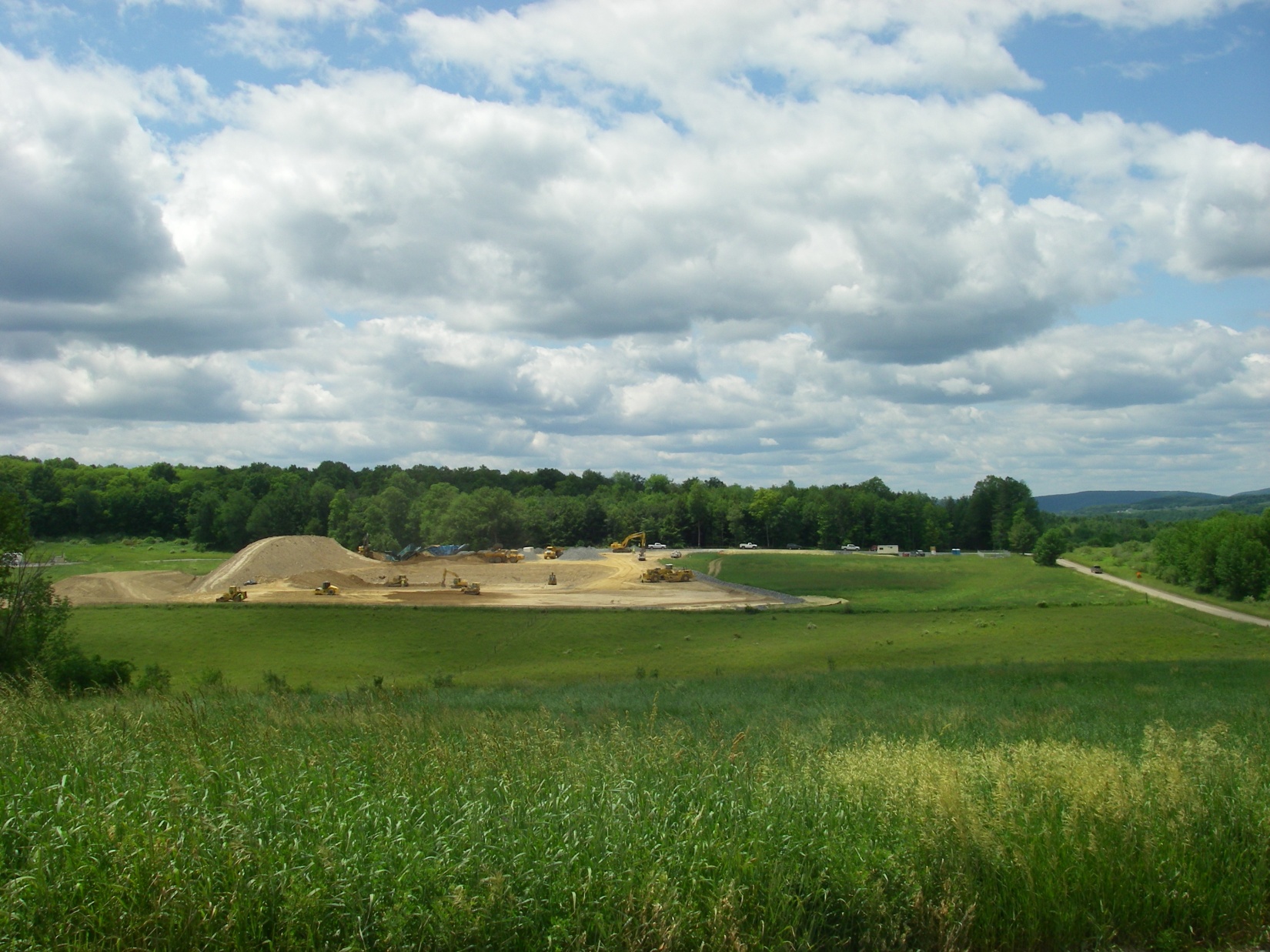 Contact
Julia Pulidindi
Advantage Engineers
jpulidindi@advantageengineers.com
240-401-3270
www.advantageengineers.com
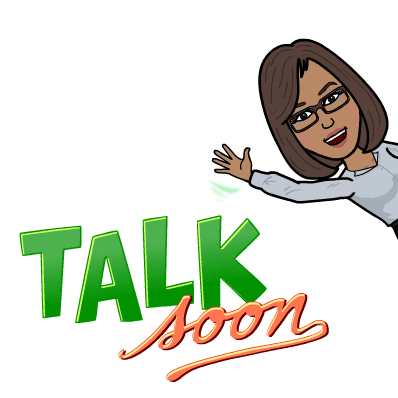 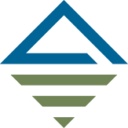